АЗБУКА
БЕЗОПАСНОСТИ
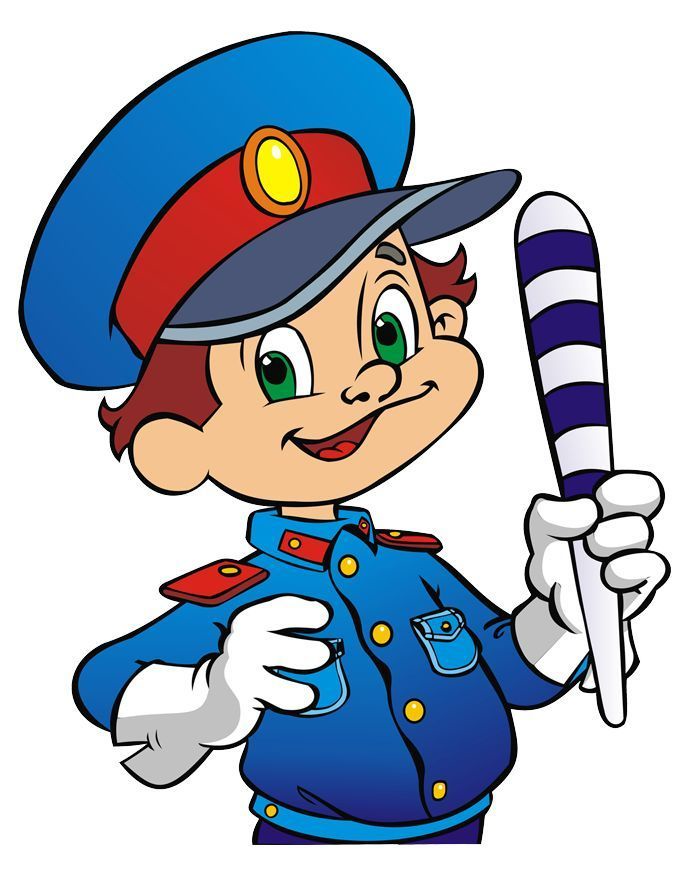 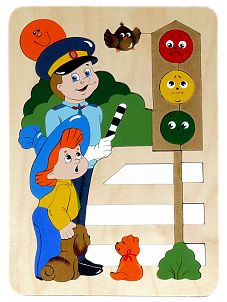 Если правила движенья
Ты не знаешь до сих пор,
Мы начать с тобой готовы
Очень нужный разговор!
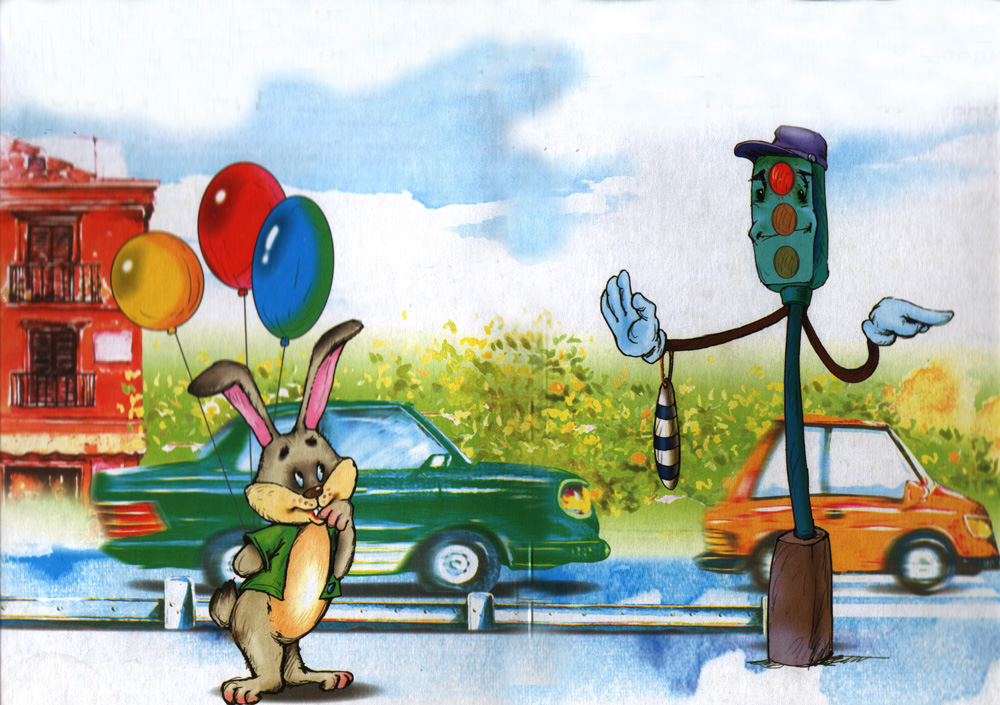 Знак «Пешеходный переход»
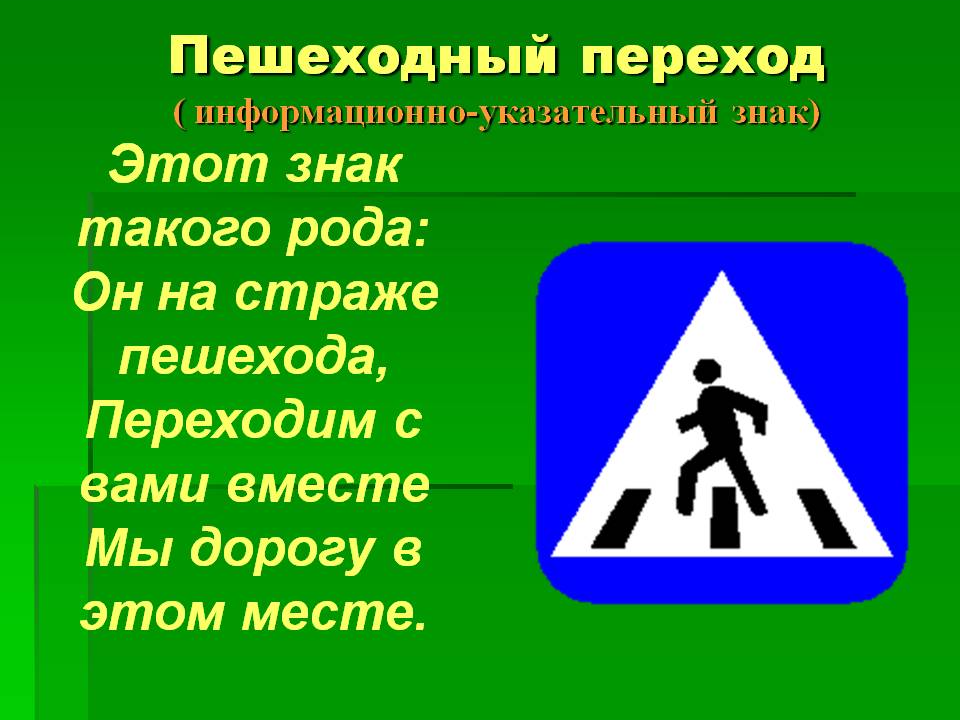 Знак
 «Движение пешеходов запрещено»
Пешеход замедли ход.
Стой, дружище -  пешеход!
Пешеходу ходу нет.
Этот знак – на путь запрет!
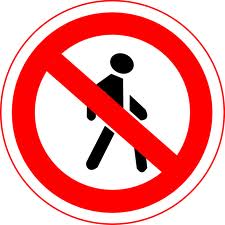 Знак
«Осторожно, дети!»
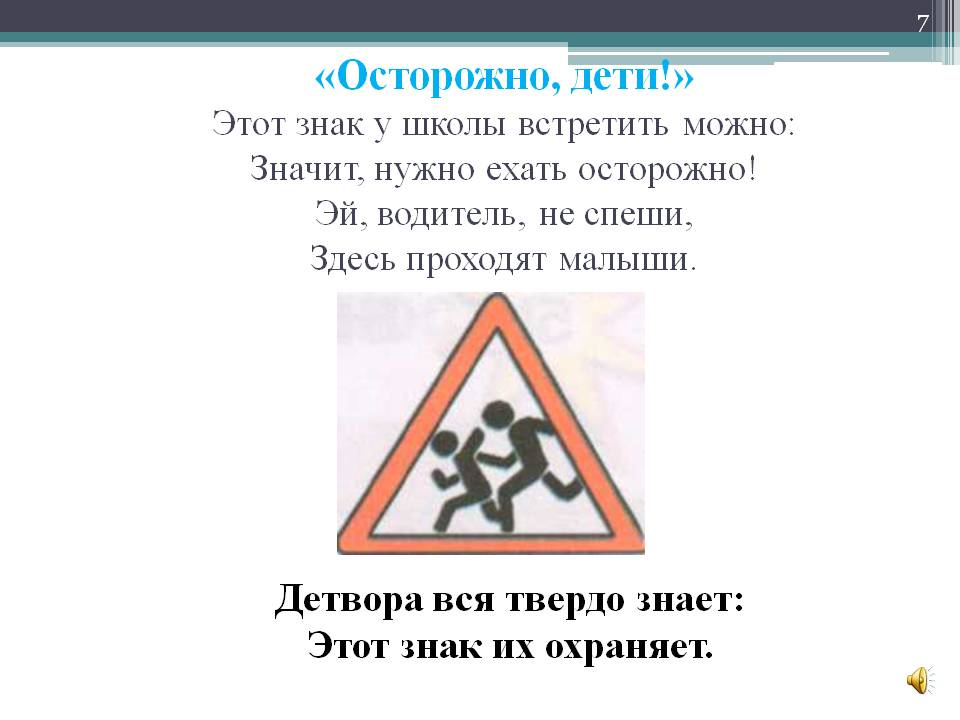 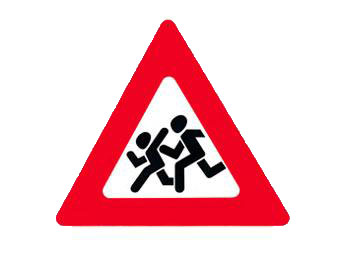 Знак
«Светофорное регулирование»
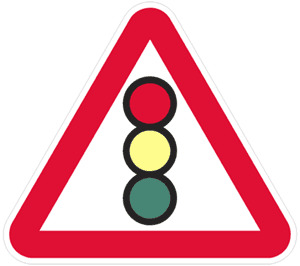 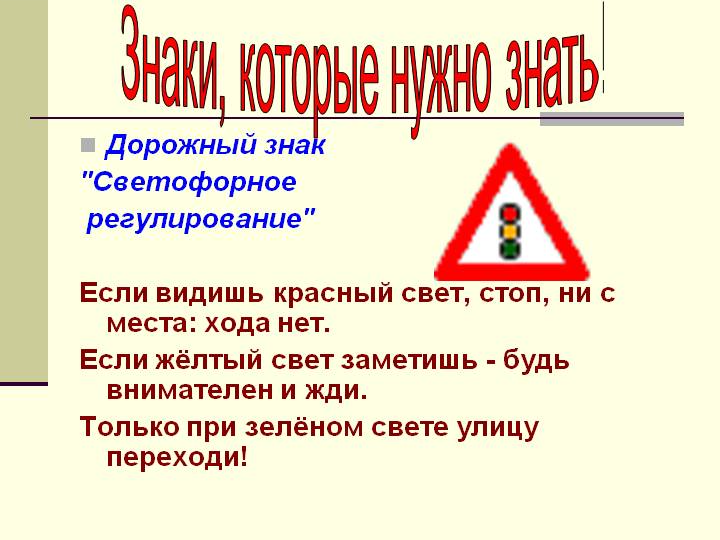 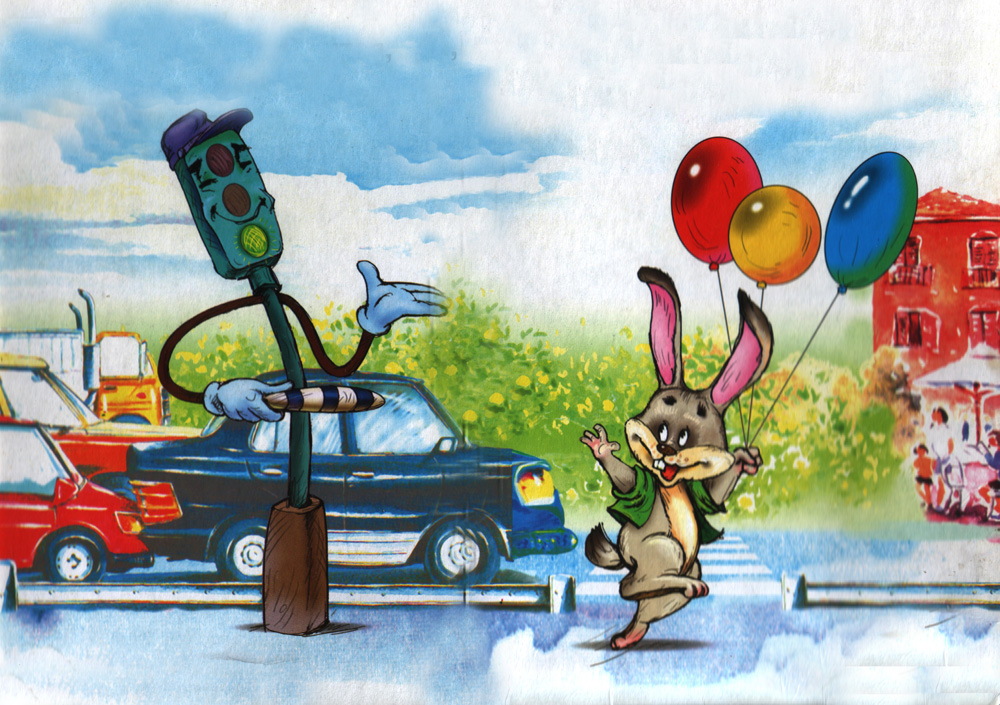 Помни правила движенья
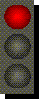 Как таблицу умноженья!
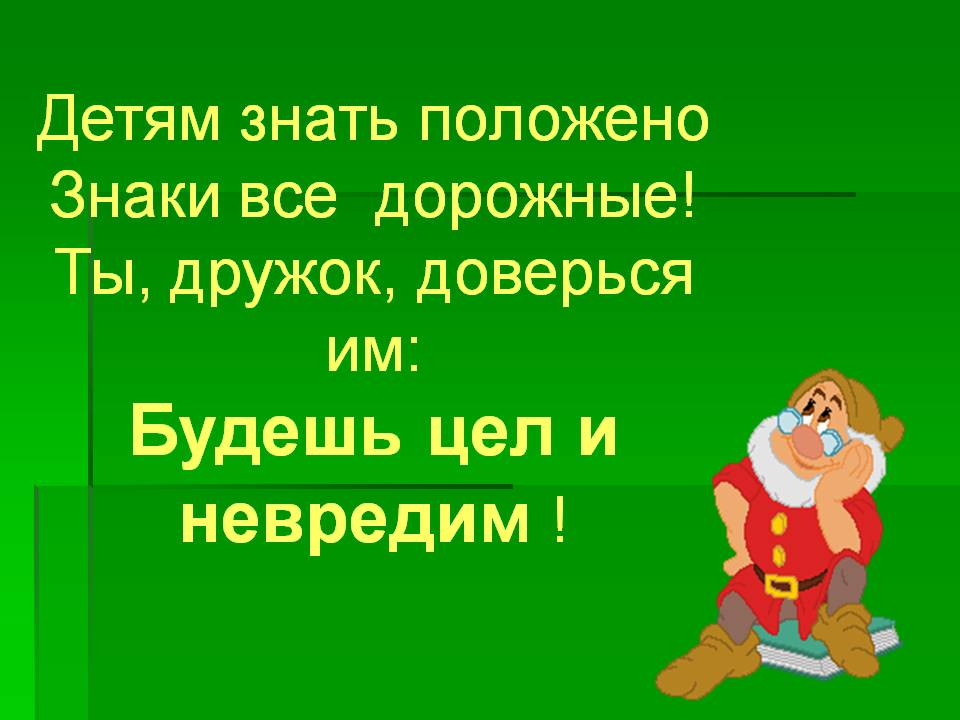 Презентацию подготовил Кислицын С Н.